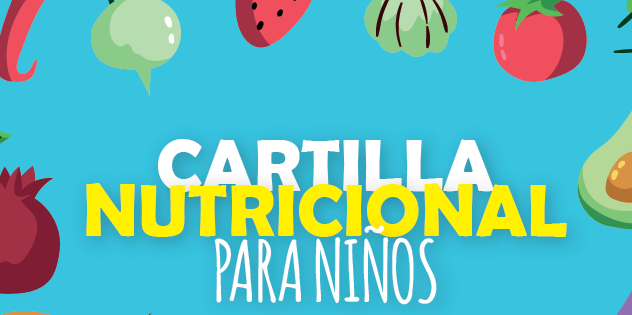 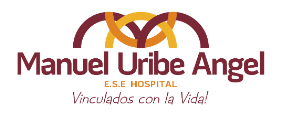 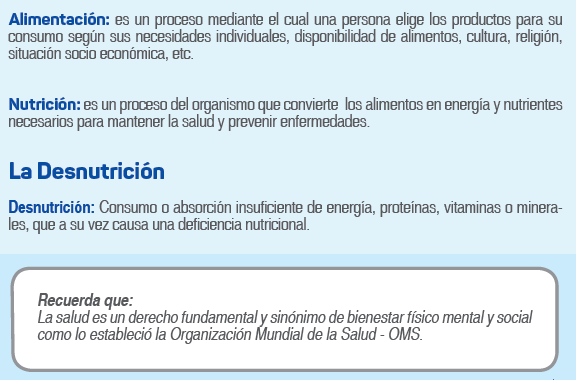 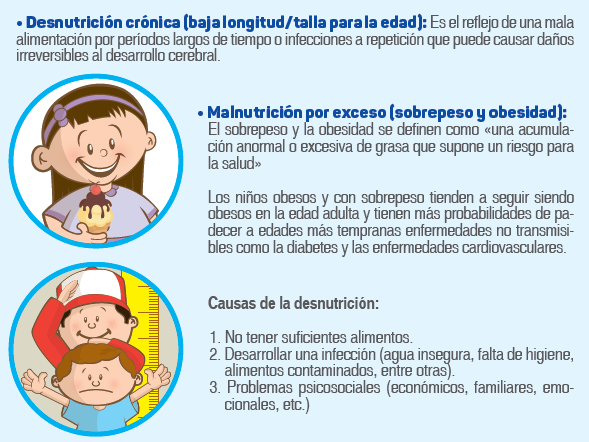 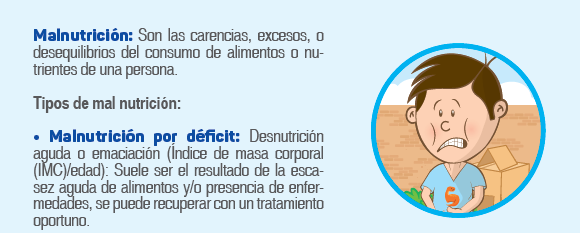 Alimentación Saludable
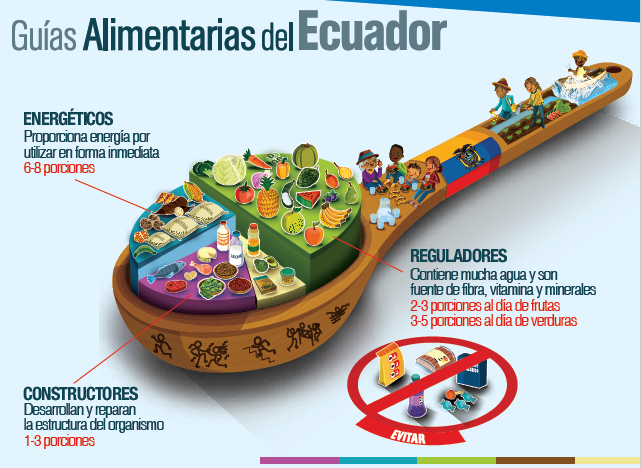 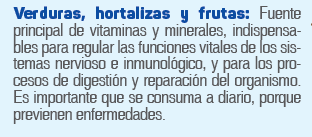 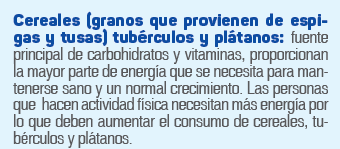 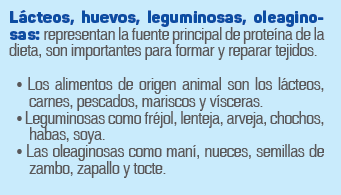 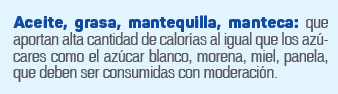 Recomendaciones para la preparación de alimentos
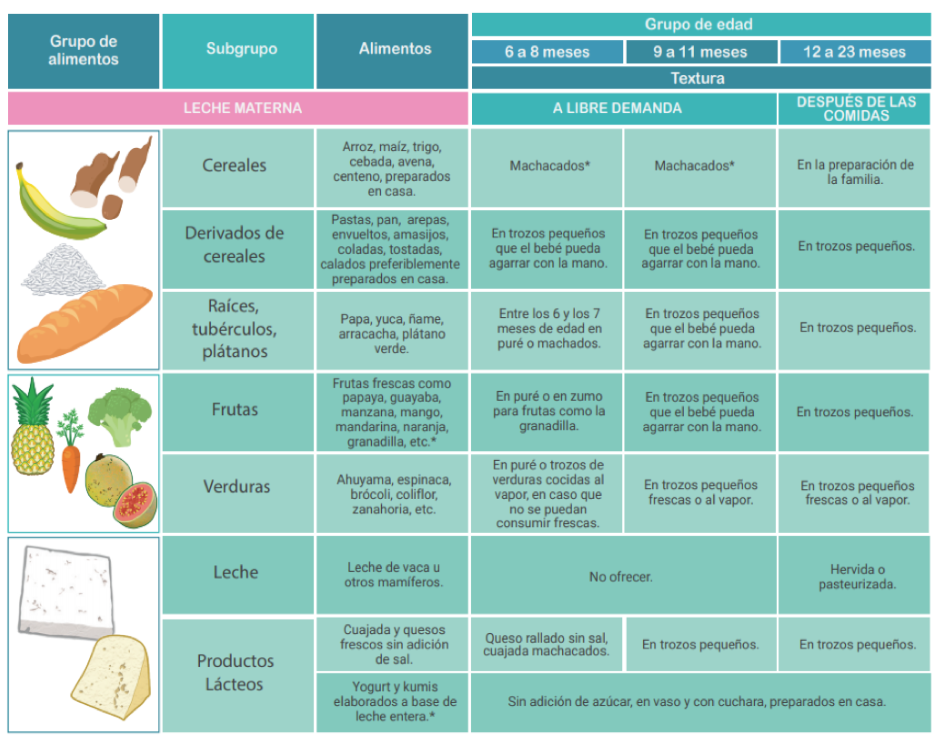 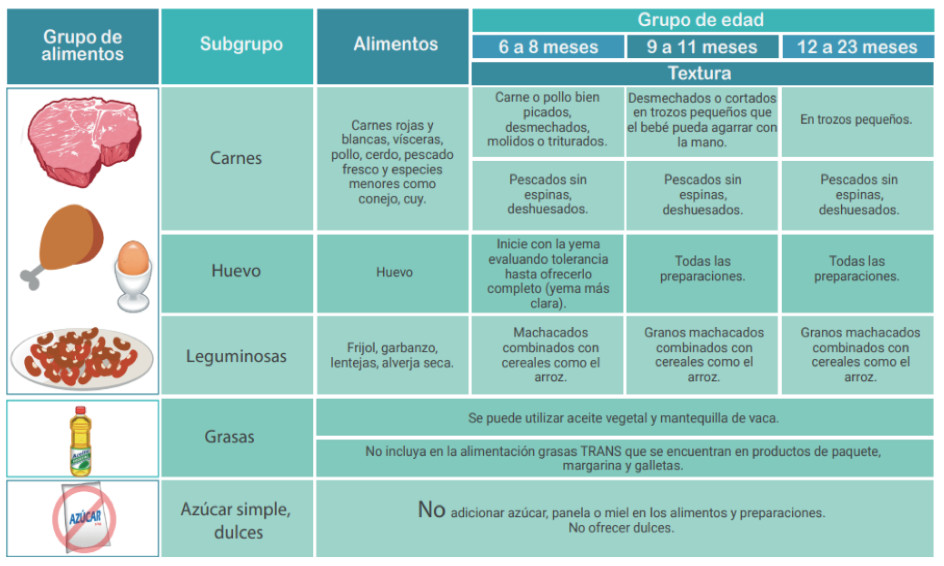 Control de Salud del Niño
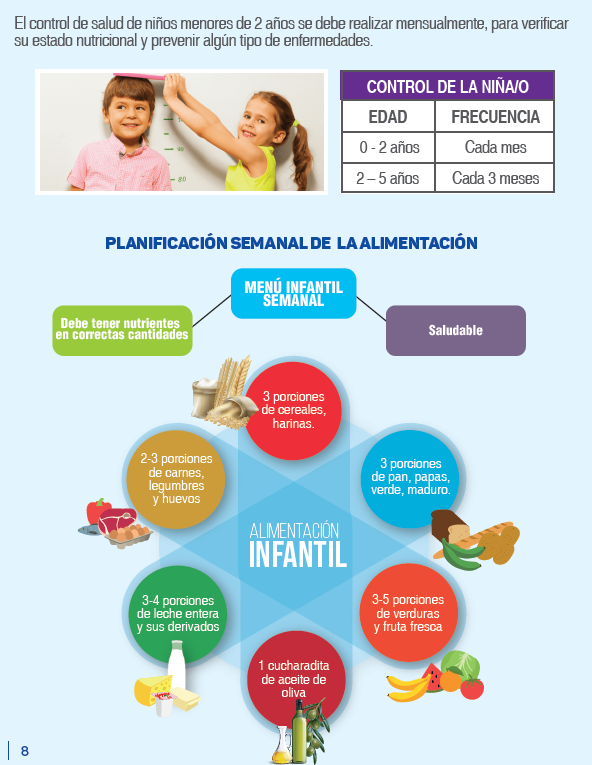 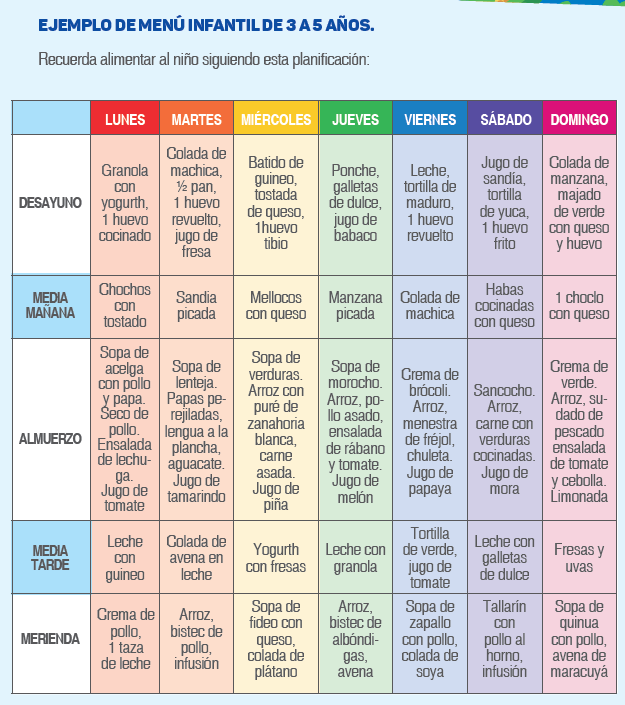 Recomendaciones para la preparación de alimentos
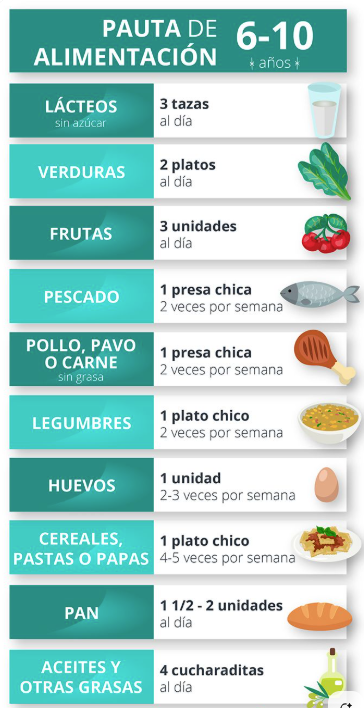 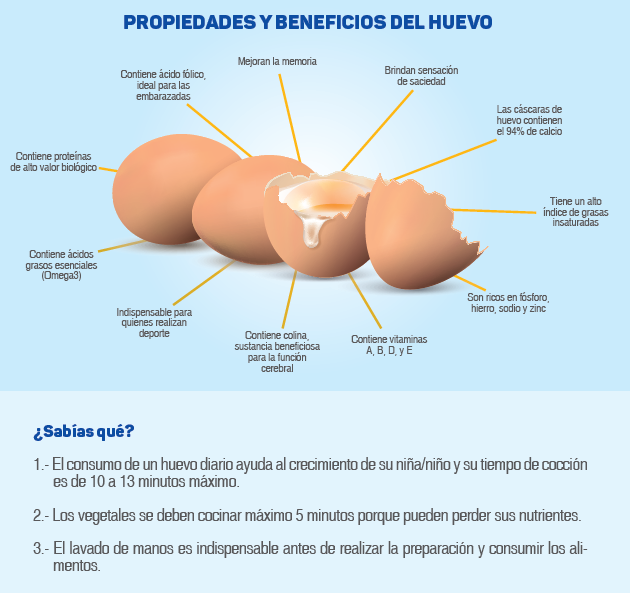 Signos y Alarmas de Desnutrición Infantil
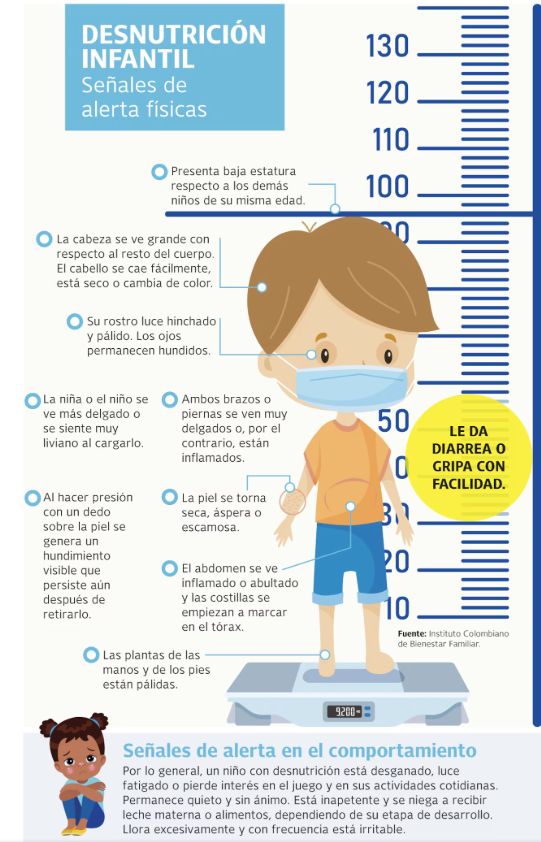 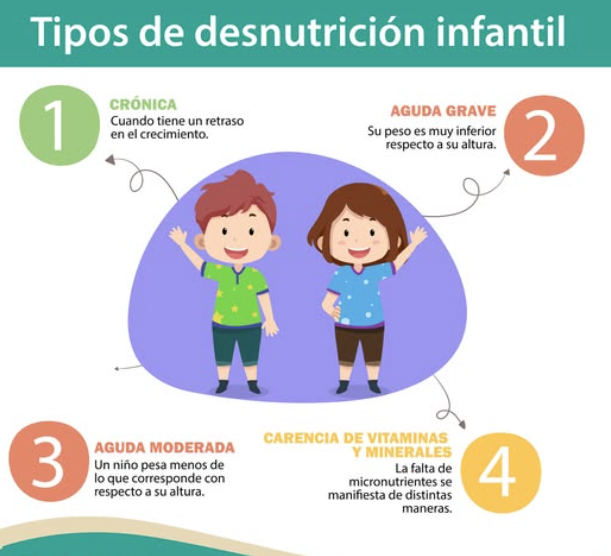 Derechos el Niño
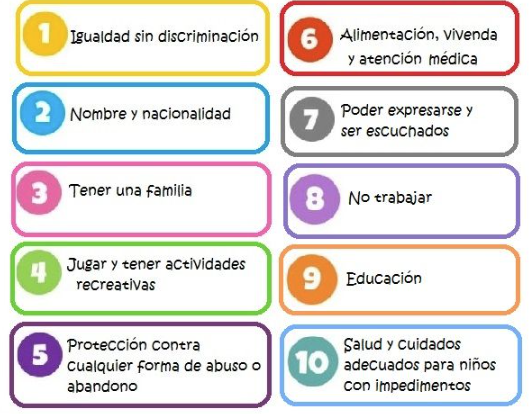 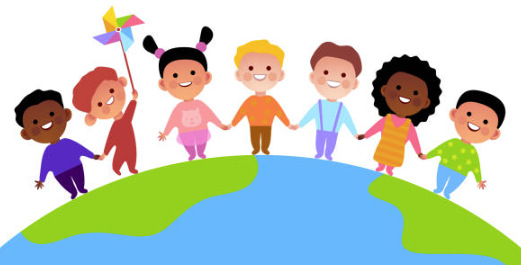 Derechos el Niño
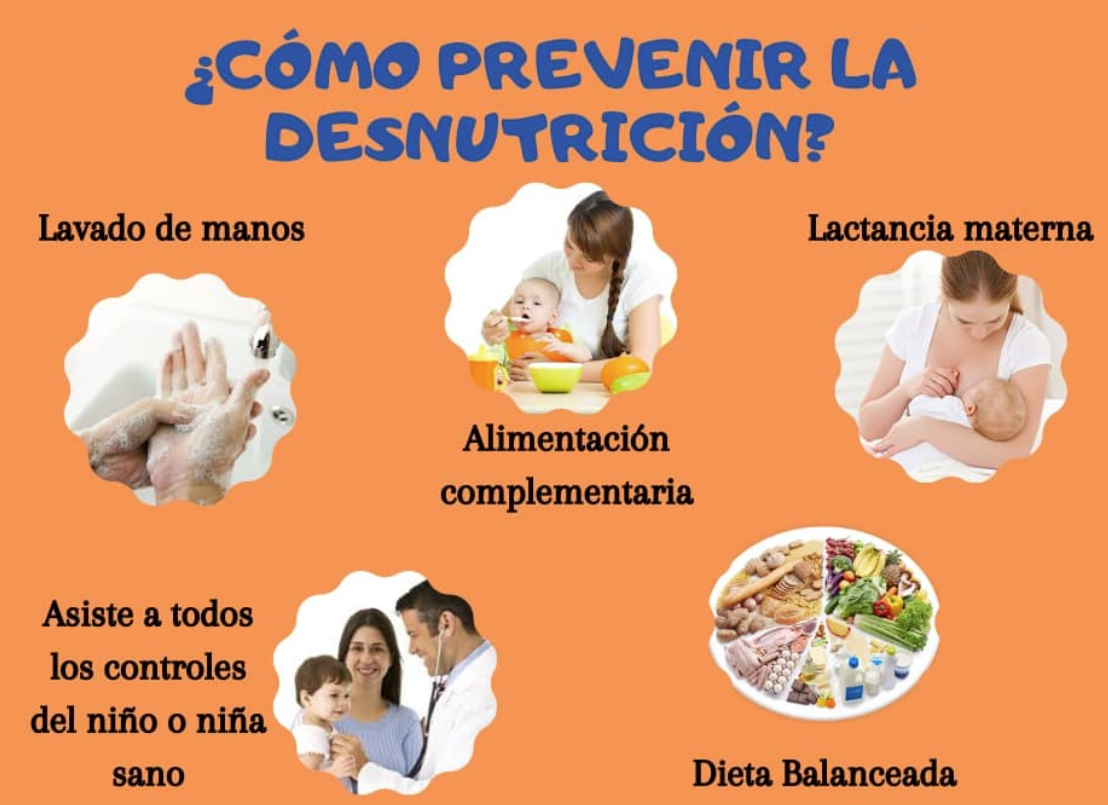 Si necesitas orientación te podemos ayudar , acércate a los servicios de promoción y mantenimiento de la salud en la Sede Santa Gertrudis 
Diagonal 33 #35C sur – 31. Barrio Los Naranjos 
Lunes a  jueves de 7:00 a.m. a 12:00 m. y de 1:00 p.m. a 5:00 p.m. 
Viernes de 7:00 a.m. a 12:00 m. y de 1:00 p.m. a 4:00 p.m.